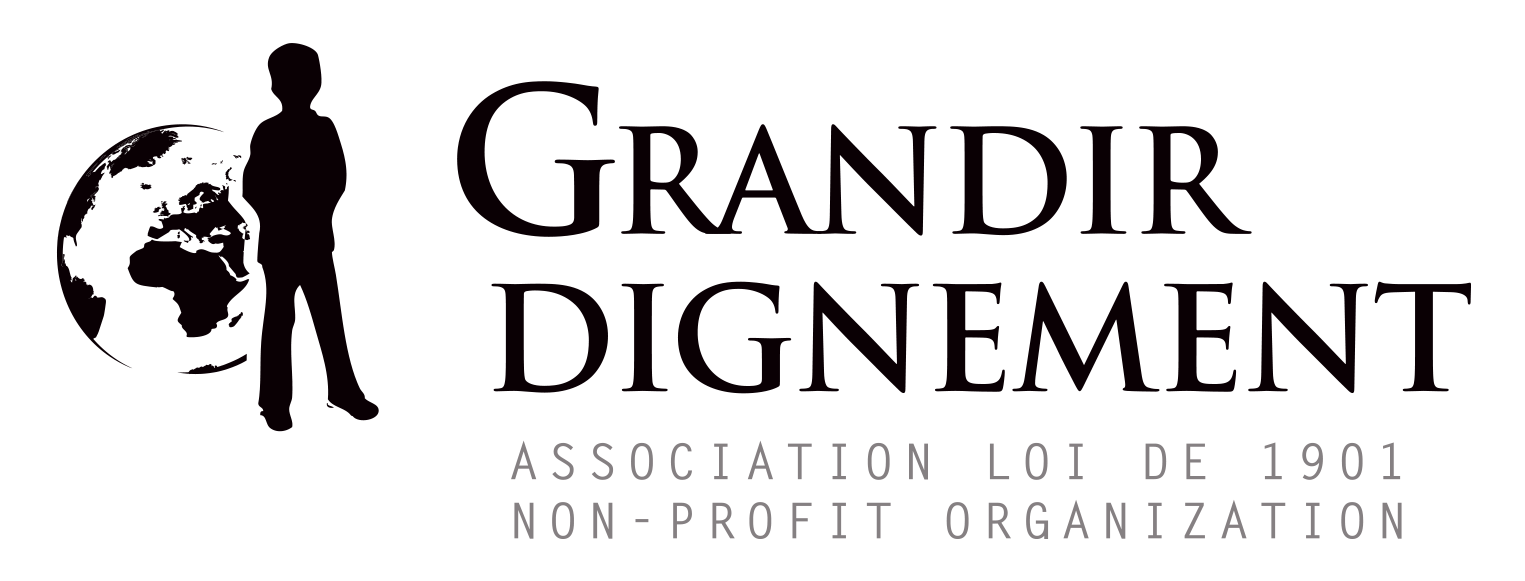 Synthèse de l’Etat des lieux :La détention des mineurs à Madagascar            en 2014
24 novembre 2014, Maison du Sacré-Cœur Ambolonkandrina, 
Antananarivo
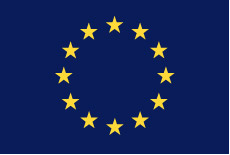 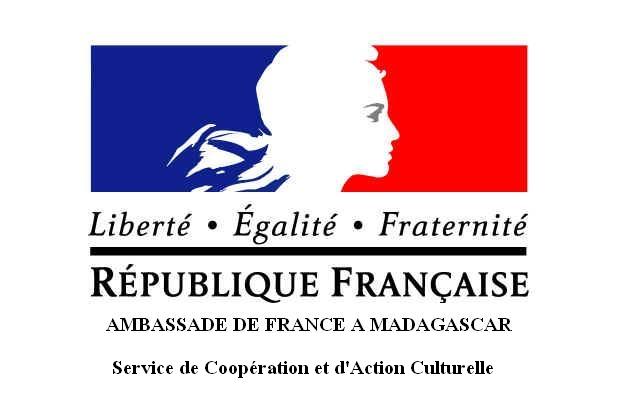 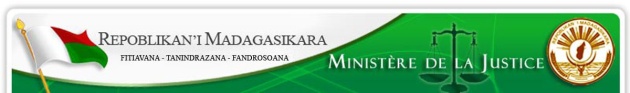 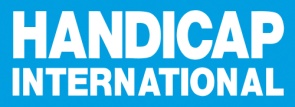 MEDICAP
Le cadre de l’étude
Le public concerné par l’état des lieux

Les établissements visités durant l’étude

Les partenaires institutionnels

Les partenaires financiers

Les partenaires techniques
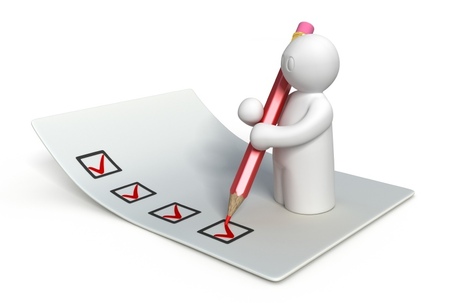 Les objectifs
Comprendre les conditions de détention des mineurs et les dynamiques de réinsertion sociale

Comprendre les relations entre Administration Pénitentiaire et intervenants de la société civile

Comprendre la pratique de la justice pénale des mineurs au niveau local

Identifier des éventuelles atteintes aux Droits de l’enfant / Droits de l’homme
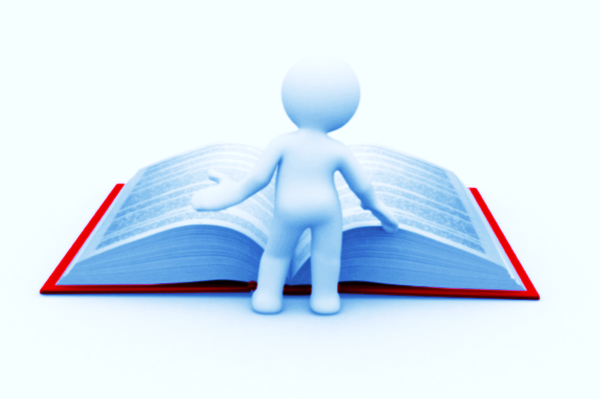 La méthodologie
Visite minutieuse de l’établissement pénitentiaire

 Entretien avec les intervenants du milieu carcéral (administration et société civile)

 Entretien avec les mineurs en détention (filles et garçons)

 Entretien avec le juges des enfants
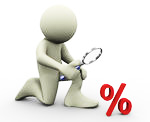 La réalité en chiffres *
Il y a.... Mineurs en détention à Madagascar en 2014 soit environ ... % de la globalité des détenus. 
% des Maisons Centrales ne disposent pas d’un quartier réservé aux mineurs garçons

 % des mineurs en détention ne sont pas séparés des majeurs

13 % des mineurs en détention dorment dans le même dortoir que des majeurs

76 % des mineurs détenus en attente de jugement (prévenus) sur     l’ensemble des mineurs en détention

5 % des mineurs en détention sont de sexe féminin
*  Données issues des constations recueillies durant l’état des lieux de Grandir Dignement  Décembre 2013 – Novembre 2014
Principales problématiques propres au public des mineurs en détention
Non-séparation entre détenus mineurs et majeurs

Absence de visites familiales

Absence de dispositifs post-carcéral

Méconnaissance de leurs propres droits
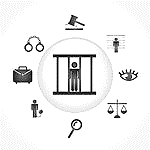 1) Séparation entre mineurs et majeurs
Différents degrés de séparation

Filles détenues jamais séparées des femmes

Difficulté à distinguer mineurs et majeurs

Risques de violences sur les mineurs

Influence négative entre codétenus majeurs et mineurs/ absence d’accompagnement
2) Absence de visites familiales
L’importance de la famille en vue de la réinsertion sociale du mineur

La présence de la famille comme vecteur de lutte contre la détresse psychologique

Lien entre absence de visites familiales et malnutrition

Famille non informée de la situation du mineur placé en détention
3) Absence de dispositifs post-carcéral
Un contexte propice à la récidive délinquante

Les risques de rejet de la famille favorisant l’enlisement dans la précarité

La détention devient une simple punition sans possibilité d’évolution
4) Des détenus mineurs qui méconnaissent leurs propres droits
L’absence d’assistance judiciaire effective et continue

La méconnaissance des possibilités accordés dans le cadre du droit à la défense

La perception de « normalité » des mauvais traitements et tortures  lors de l’arrestation
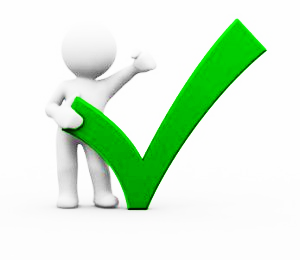 Bonnes pratiques observées
Les activités d’alphabétisation menées par l’administration, société civile ou codétenus

Les sensibilisations aux droits des détenus                  (demandes de LP et LC, possibilités d’appel, ...)

Des semi-libertés de facto avec encadrement de la société civile
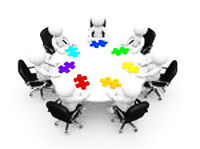 Les préconisations de Grandir Dignement
Concrétiser les mesures d’alternative à la détention

L’urgence de développer des établissements réservés aux personnes mineures (quartiers pour les filles et garçons) en conflit avec la loi....

...un dispositif global intégrant, la construction de centres  modernes, des ressources humaines qualifiées, un dispositif d’accueil familial

Développer un service de suivi spécifique aux mineurs en conflit avec la loi
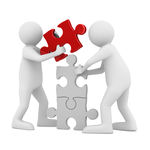 Objectifs raisonnablespour fin 2015
La séparation nocturne absolue entre personnes mineures et majeures dans tous les établissements pénitentiaires.

L’évolution de 50 à 75% des établissements pénitentiaires respectant la séparation entre mineurs et majeurs.

L’adoption officielle d’une stratégie/planification nationale liée aux mineurs en conflit avec la loi
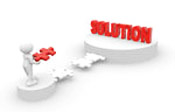 Lien entre l’état des lieux et le séminaire
Se réunir et échanger entre acteurs du milieu carcéral des niveaux local et central

Se réunir et échanger entre acteurs de l’administration et de la société civile

Contribuer ensemble à une amélioration des conditions de détention des mineurs

Lutte contre les actes contraires aux droits de l’homme
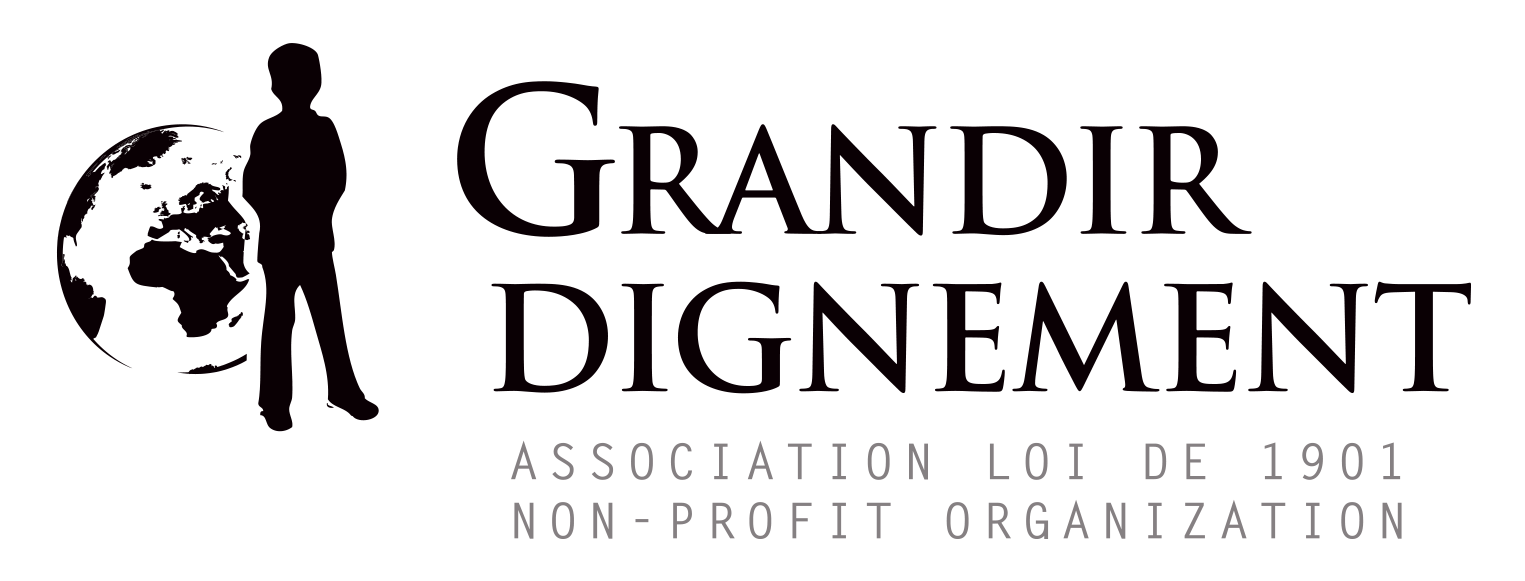 Merci pour votre attention
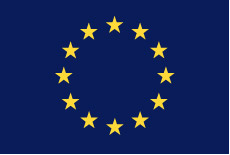 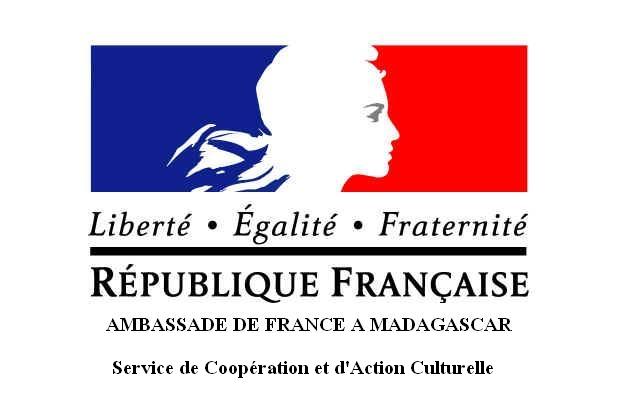 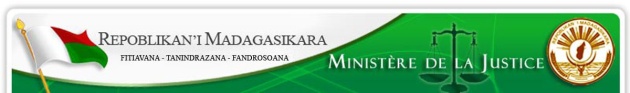 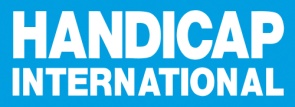 MEDICAP